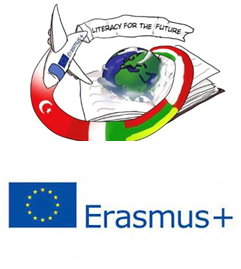 HUNGARIAN-ITALIAN RELATIONSIN THE PAST
Created by: Damarisz Tóbi
Bianka Püspöki
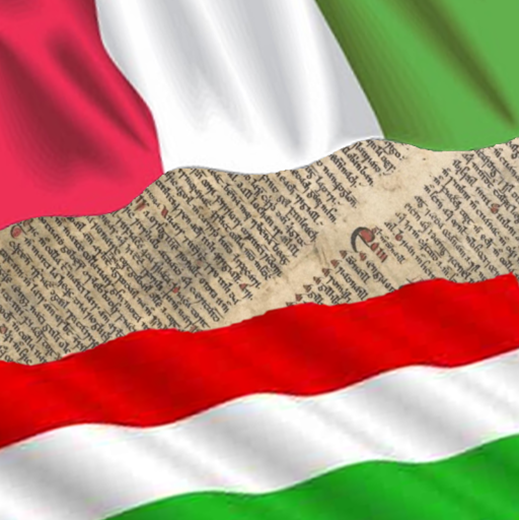 Introduction
The lands of Hungary and Italy are linked by a rich historical tradition.
The names of Lajos Kossuth, István Türr and Lajos Tüköry sound familiar to most Italian ears.
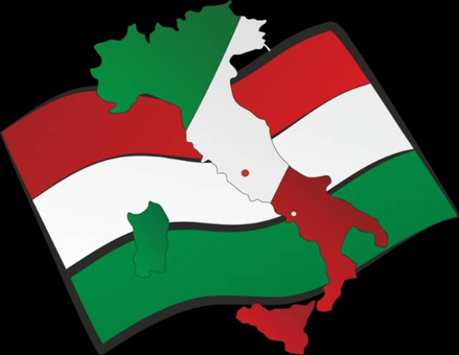 Interesting facts 1.
During the reign of András III, Venetian craftsmen arrive in the area around today's Lake Venice.
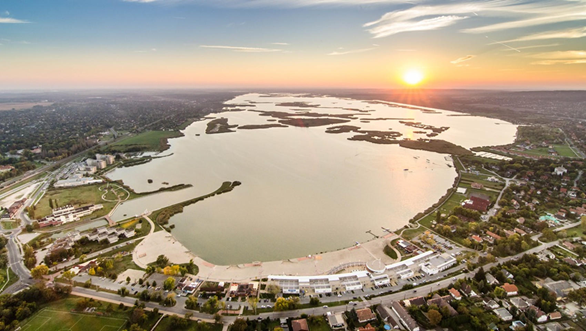 Interesting facts 2.
The Buda Castle, built by Italian and Flemish craftsmen, is based on an Italian model.






The rebuilding and fortification of the citadels in Hungary was also the work of Italian masters.
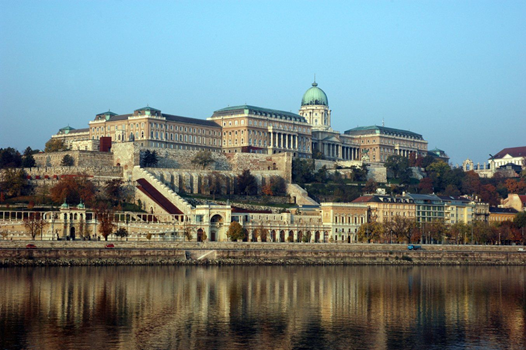 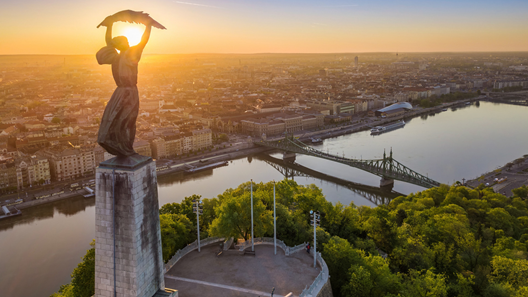 St. Gellért
Born in Venice
Patron Saint of the Diocese of Szeged-Csanád

The Gellért Hill is named after him
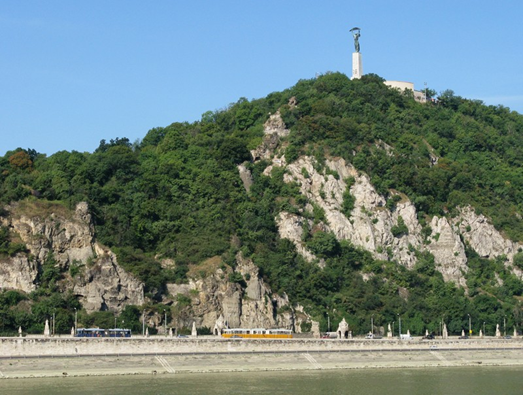 Lajos Nagy
King Lajos launched a campaign against Naples.
Lajos the Great captured Naples twice.
On 23 March 1352, a peace treaty is signed in Naples
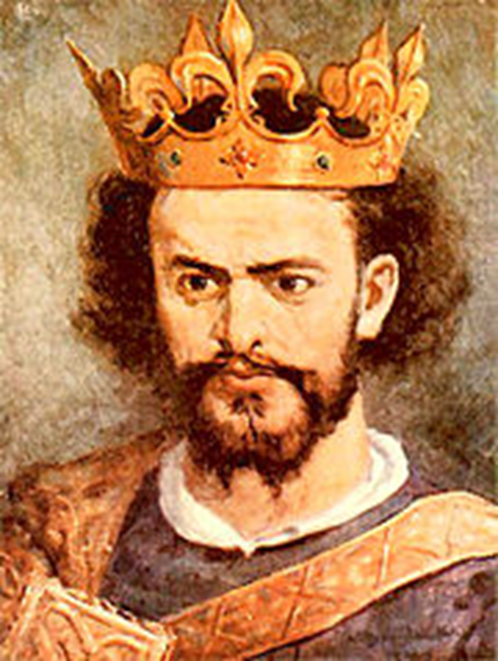 István Széchenyi
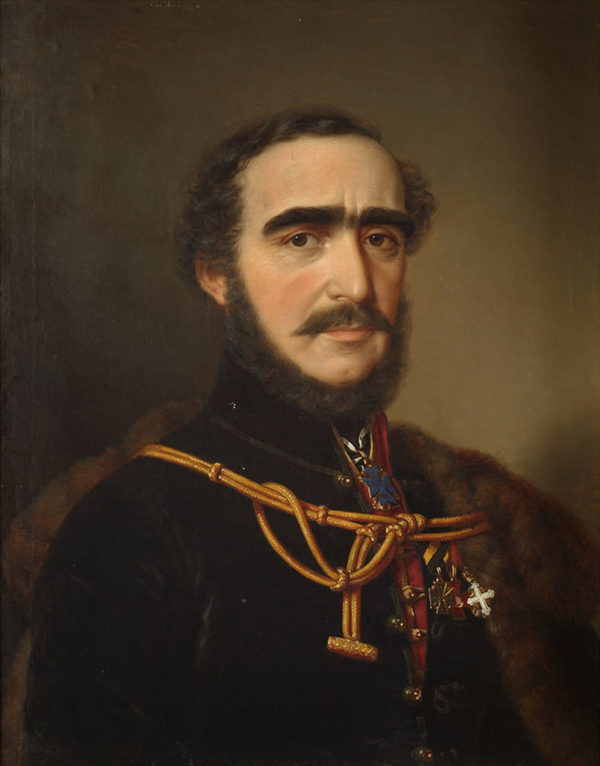 He is the person giving his name to the school,he also had links with Italy.
Triple Alliance
During the Austro-Hungarian Empire, Hungary shared an embassy with Austria in Rome.
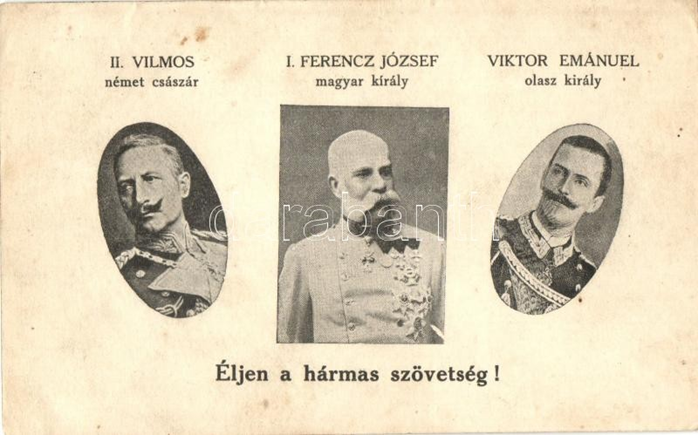 HISTORICAL REVIEW
The foundation of the Hungarian state began with the coronation of Stephen I, who received the crown from the Roman Pope (Pope Sylvester II).
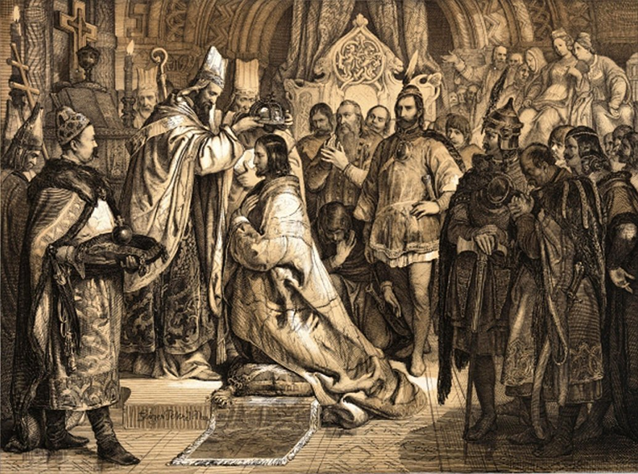 KINGS OF THE ANGEVIN ERA
Hungary also had kings of Italian nationality (between 1308-1395), for example: 


            Róbert Károly			Károly Kis
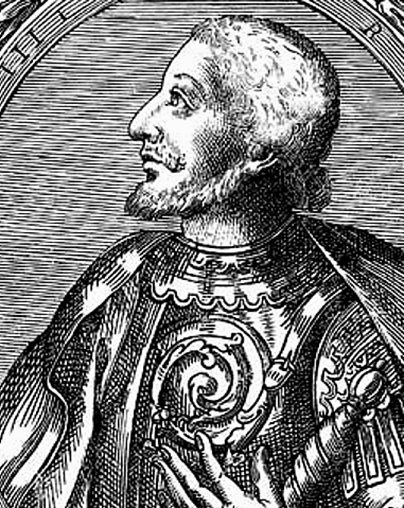 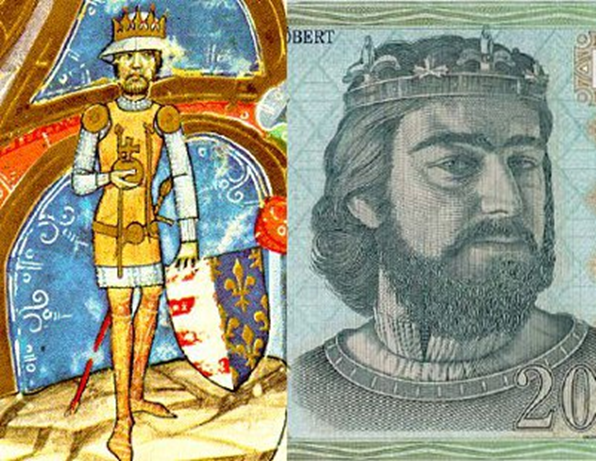 Charles Road
New trade routes will be built, including to Karlovac and Rijeka.
The famous Charles Road, which brings Hungarian agricultural products and cattle to Italy, and from where Italian artisanal products can reach Hungarian soil
RELATIONS WITH Matthias
Matthias's wife Beatrix of Aragon, Queen of Hungary (former Royal Princess of Naples)
One can also think of King Matthias' Renaissance connections, the Hungarian students who went to Padua and Bologna.
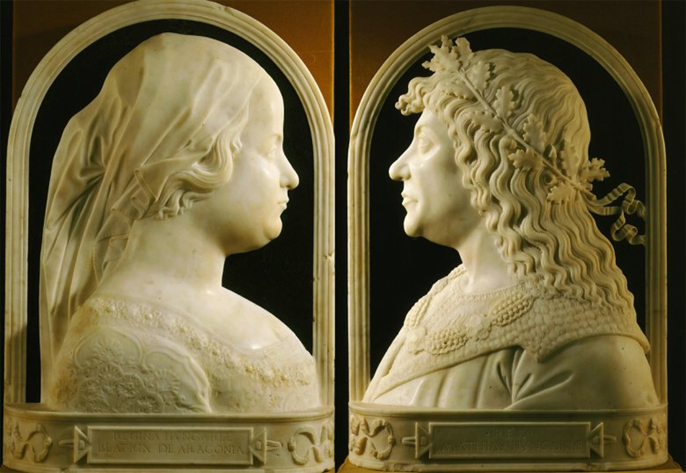 Renaissance 1.
Two years after the death of Matthias, Christopher Columbus reached the shores of Cuba and this contributed significantly to the wars in Italy.
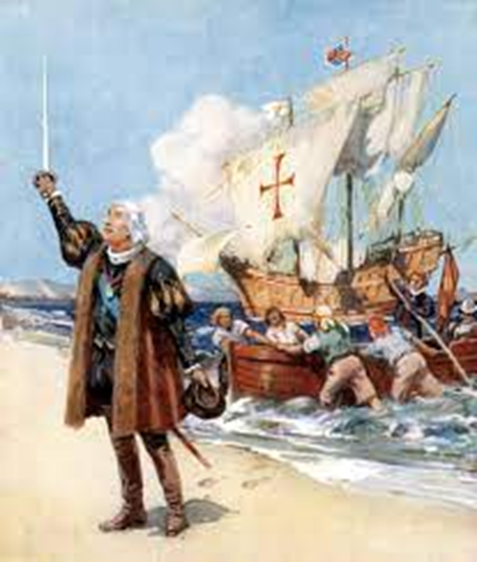 Renaissance 2.
The Archbishopric of Esztergom was justly famous throughout Italy.
Archbishop Tamás Bakócz, who later stood a chance in the papal election, was supported in his promotion not only by the papal state but also by Venice.
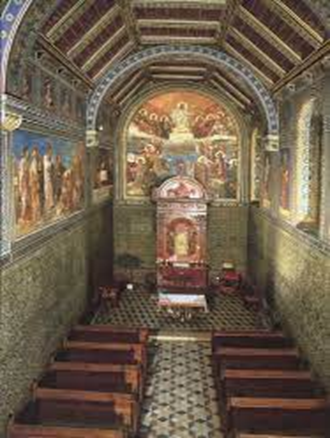 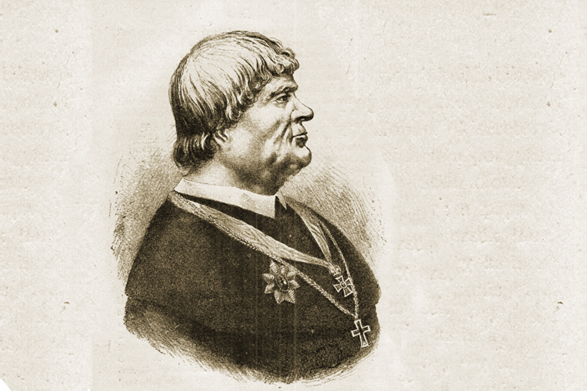 AFTER THE TURKISH OCCUPATION
The recapture of Buda was a milestone in the history of Central and Southern Europe, and renewed relations and cultural interaction between Hungary and Italy.
Christian connections are of great importance, the 5th most important church in Rome, San Stefano Rotondo, is then in the care of the Hungarian Palaians
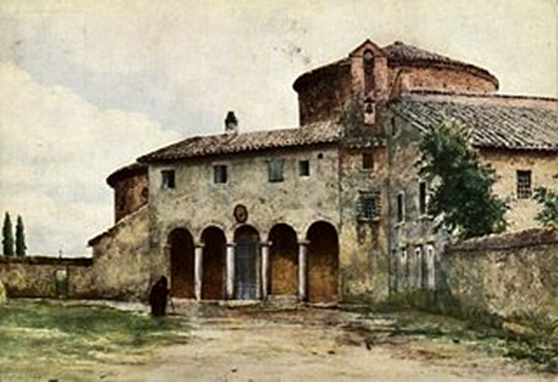 REUNIFICATION OF ITALY
Rome helped in the formation of the Hungarian state, and Hungarian soldiers helped in the reunification of Italy. 
Among them was István Türr.
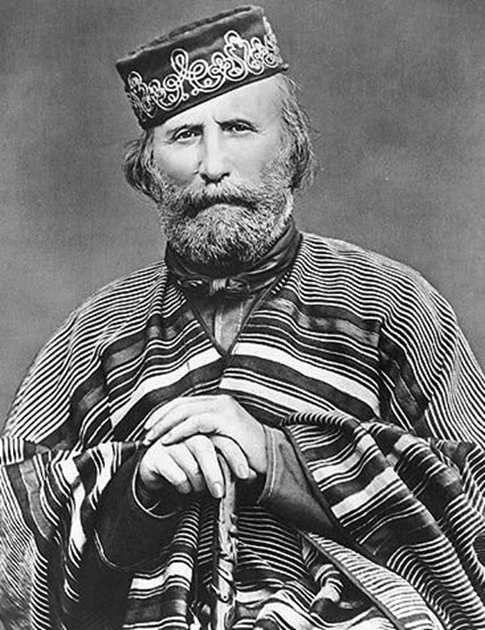 István Türr
After the armistice, he again joined Garibaldi as his aide-de-camp, who finally took Palermo. Here he was awarded the title of 'the fearless Hungarian' by his comrades for his perseverance.
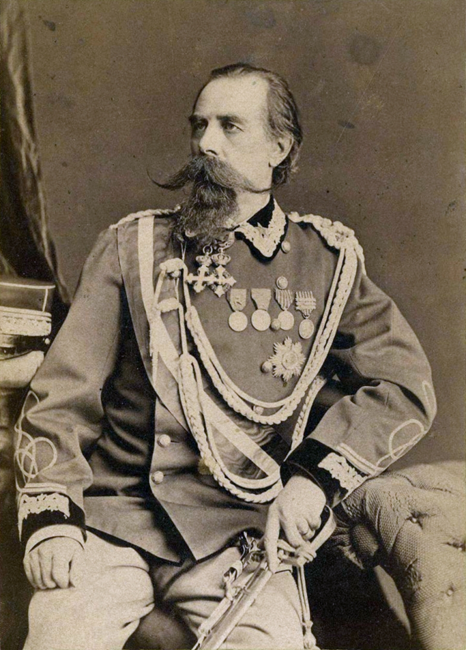 VEGETABLES
During the Austro-Hungarian Empire, Hungary shared an embassy with Austria in Rome. 
They were further strengthened by the Treaty of Friendship signed in Rome on 5 April 1927.
The end!THANK YOU FOR YOUR ATTENTION!